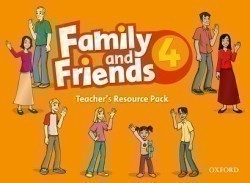 PHONICS AND SPELLING
anglický jazyk – 9. ročník





Mgr. Daniela Vallušová
VOCABULARY – SLOVNÍČEK
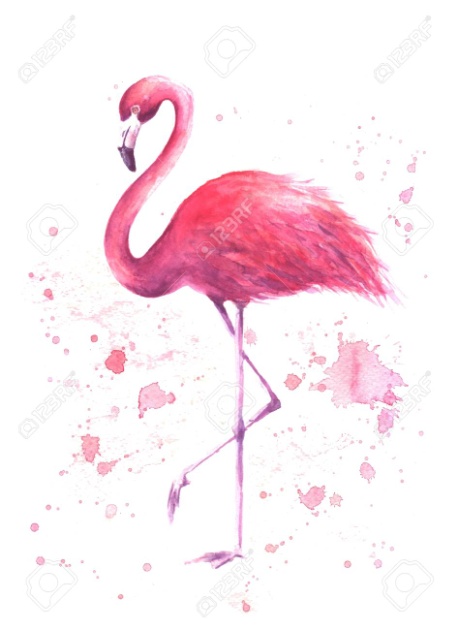 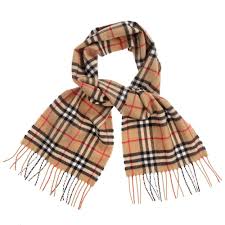 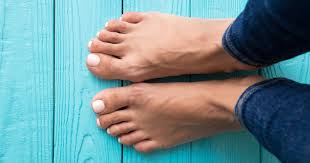 scarf - šál
feet -nohy
flamingo - plameniak
Ak máš možnosť, vypočuj si online na stránke.
https://www.youtube.com/watch?v=eiEwt98HX-w
VOCABULARY- SLOVNÍČEK
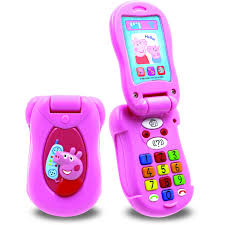 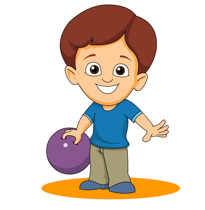 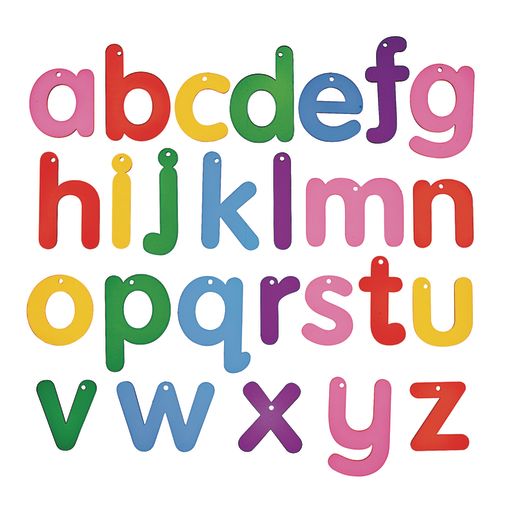 phone - telefón
nephew - synovec
alphabet - abeceda
Ak máš možnosť, vypočuj si online na stránke.
https://www.youtube.com/watch?v=eiEwt98HX-w
LISTEN AND READ

Yesterday an uncle and his nephew went to the zoo together. 
Now they are talking on the phone about the animals. 
They saw elephants, giraffes, flamingos and fish.
They took lots of photos. They had a good time.
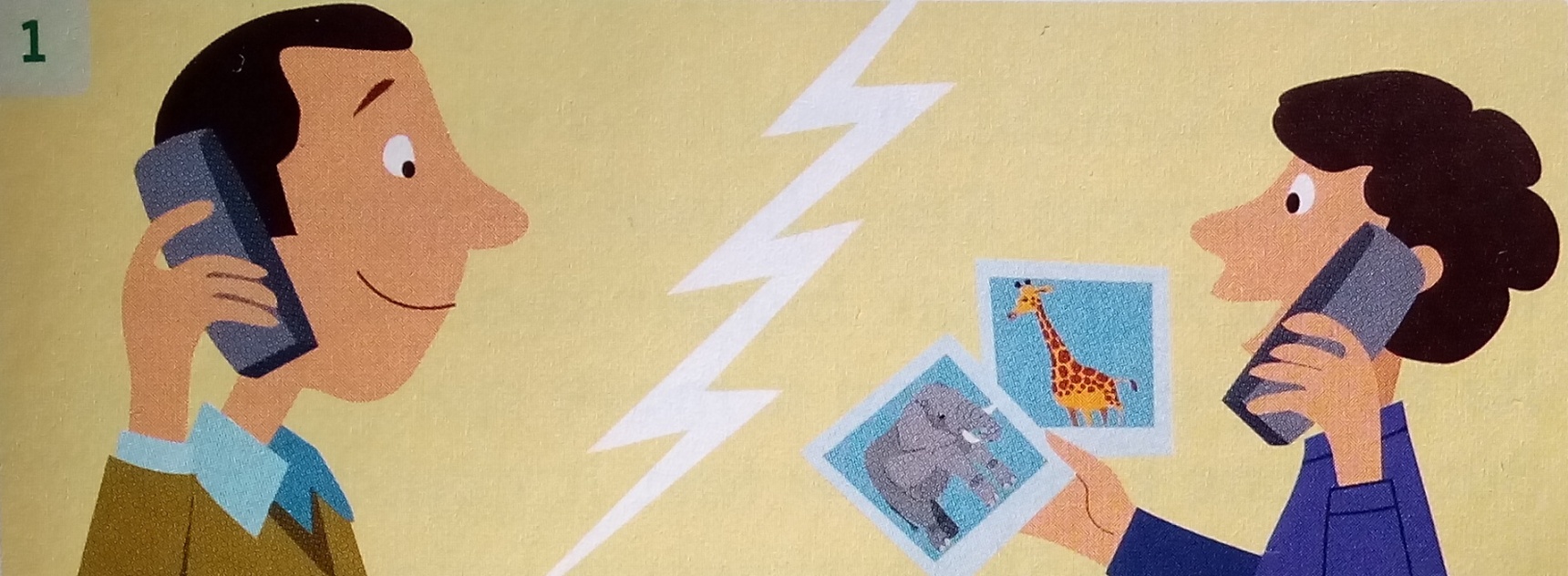 Ak máš možnosť, vypočuj si online na stránke.
https://www.youtube.com/watch?v=eiEwt98HX-w
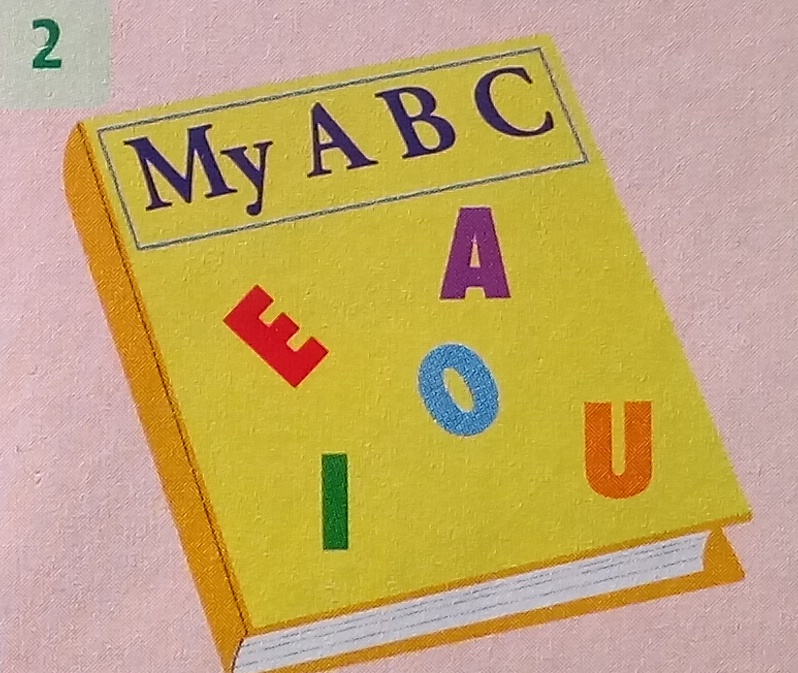 There are 26 letters in the English alphabet.
Five are vowels.
Can you say your alphabet?





When it´s cold I wear a hat and a scarf, 
and on my feet I wear boots.
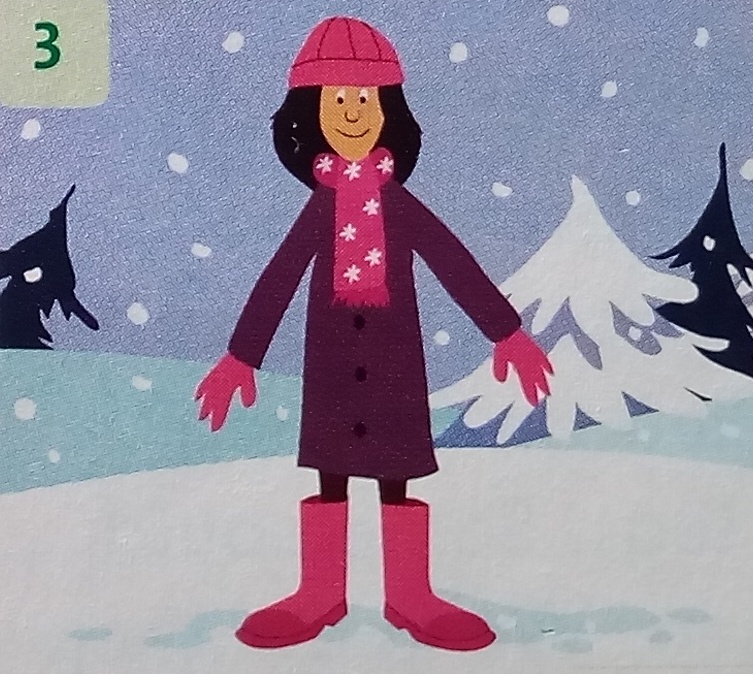 Ak máš možnosť, vypočuj si online na stránke.
https://www.youtube.com/watch?v=eiEwt98HX-w
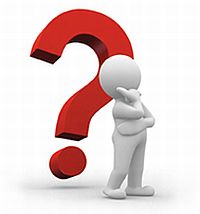 COMPLETE THE WORDS WITH F OR PH
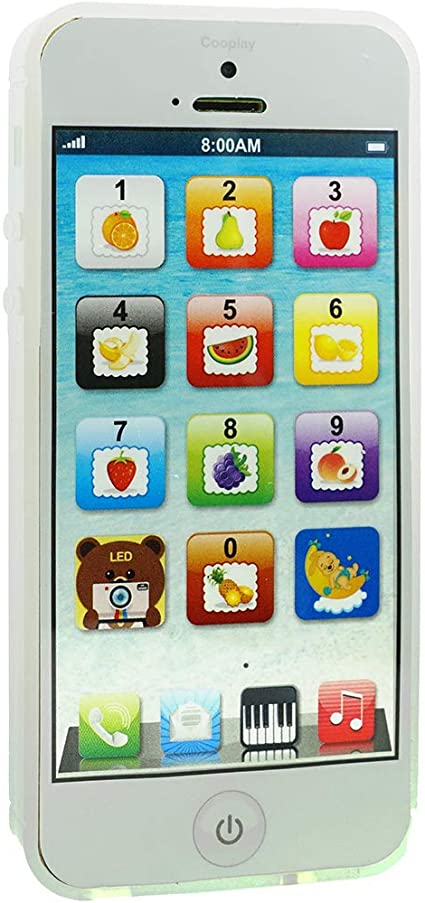 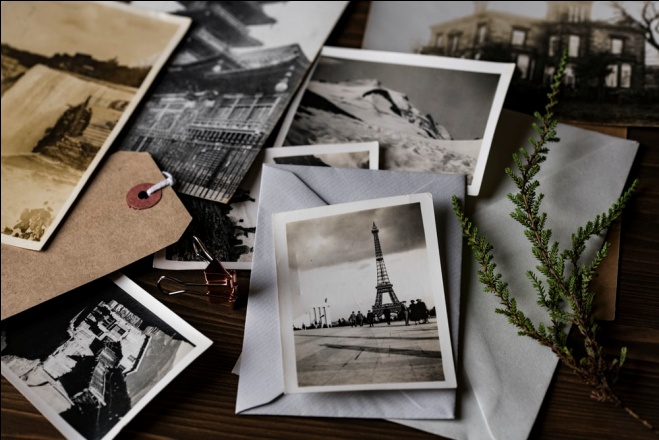 _ _one
_ _ otos
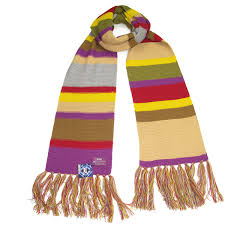 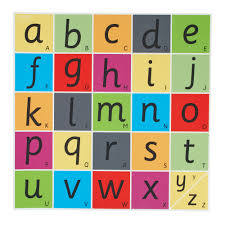 al_ _ abet
scar_
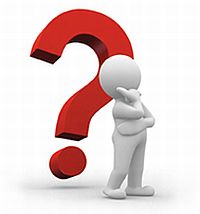 COMPLETE THE WORDS WITH F OR PH
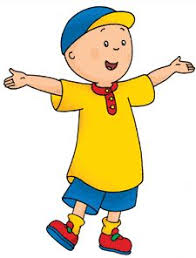 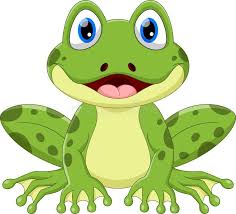 _rog
ne_ _ew
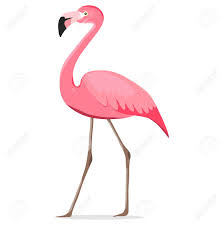 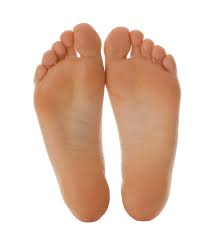 _eet
_lamingo